Hypothermia Services Prince William Area CoC(PWA CoC)
October 3, 2024
AGENDA
What is Hypothermia?
Warning Signs of Hypothermia 
Frostbite & Hypothermia
CDC Hypothermia Information Link
Hypothermia Season Timeframe 
Hypothermia weather
Hypothermia providers 
Coordinated Entry System Role & Responsibilities 
Q&A
What is hypothermia?
Hypothermia is caused by prolonged exposures to very cold temperatures. When exposed to cold temperatures, your body begins to lose heat faster than it’s produced. Lengthy exposures will eventually use up your body’s stored energy, which leads to lower body temperature.
Warning Signs
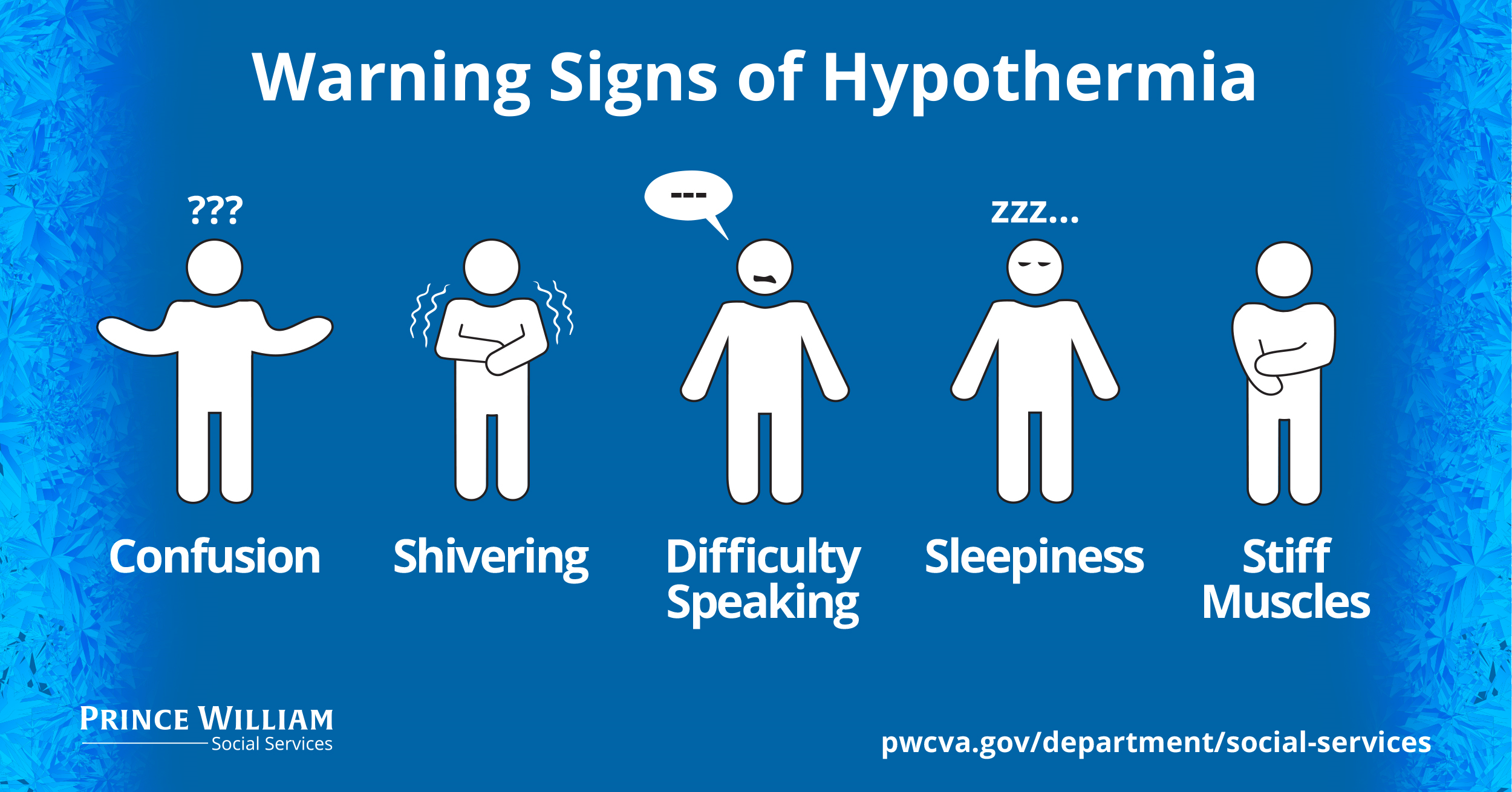 Frostbite & Hypothermia
CDC Hypothermia Information Link
https://www.cdc.gov/disasters/winter/staysafe/hypothermia.html
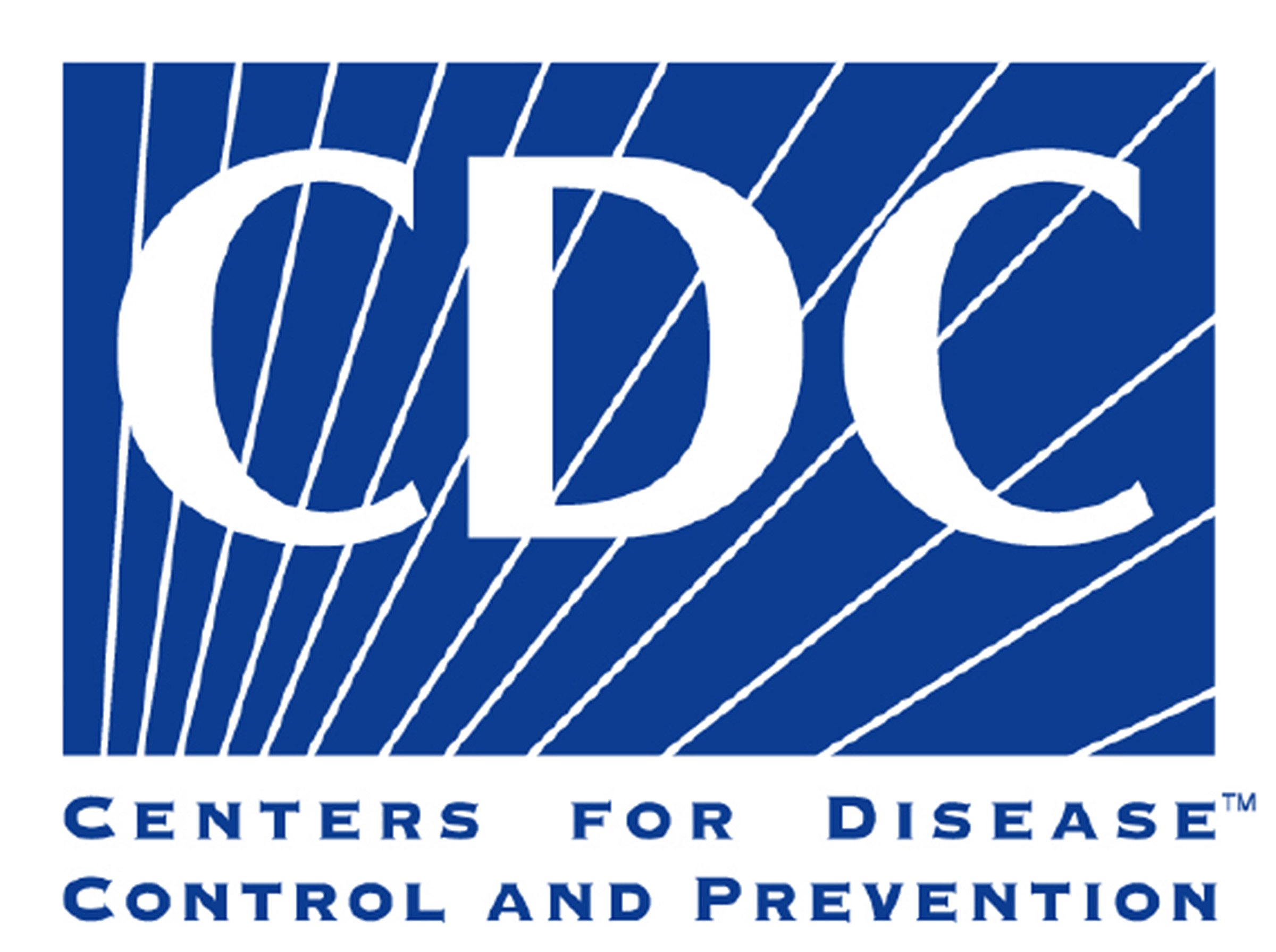 Hypothermia Season timeframe
Starts: November 1, 2024
Ends: March 31, 2025
Hypothermia weather
When temperatures will be 32 degrees or below and considering the wind chill factor
Hypothermia Providers
East (StreetLight Ministries) – open the entire hypothermia season, Monday – Sunday.
West (Manassas Baptist Church) – When temperatures will be 32 degrees or below and considering the wind chill factor.
Coordinated Entry Services
CES Overall Role - Notifications

CES will send out a hypothermia services notification two times per week (Sundays & Thursdays).
Provide information about hypothermia services. We will encourage clients and providers to call the hypothermia programs during their operating hours. 
If you wish to be added to the hypothermia weather report, please email dsshypo@pwcgov.org
Questions & Answers